Course title and date of event
BSc Sport Business Management
Open Day
Welcome.  We will be covering…
Is this course for you? 
Why study at Plymouth Marjon University? 
Our course offer/teaching/assessment style
Accreditation/opportunities/outcomes
How teaching has worked this year/might work next year
What our students say about us
Life as a student and any questions
Marjon statistics slide 1
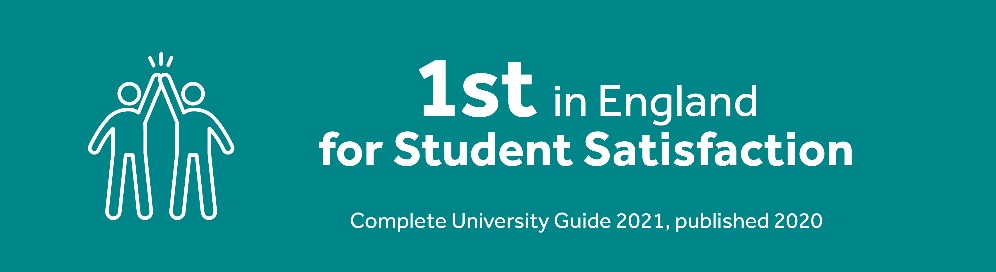 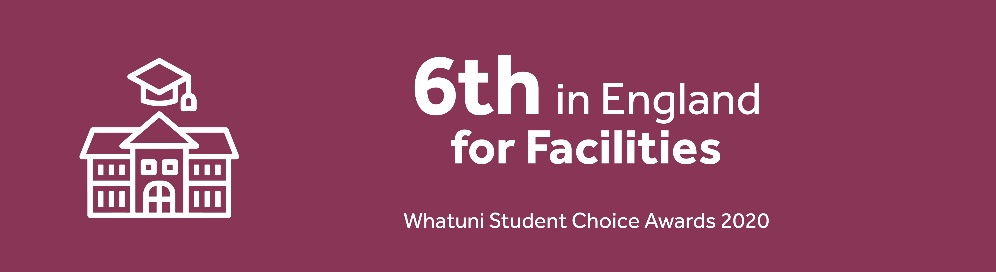 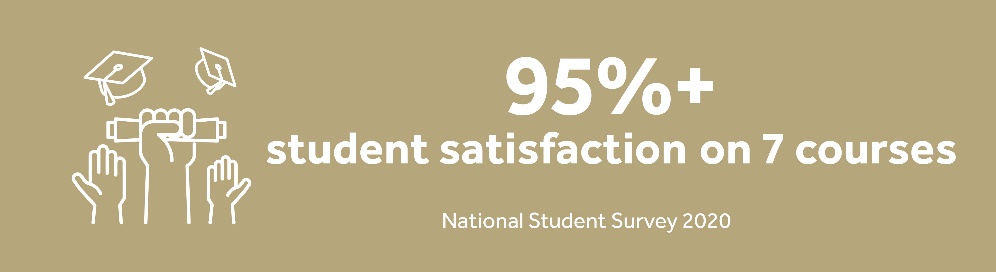 Marjon statistics slide 2
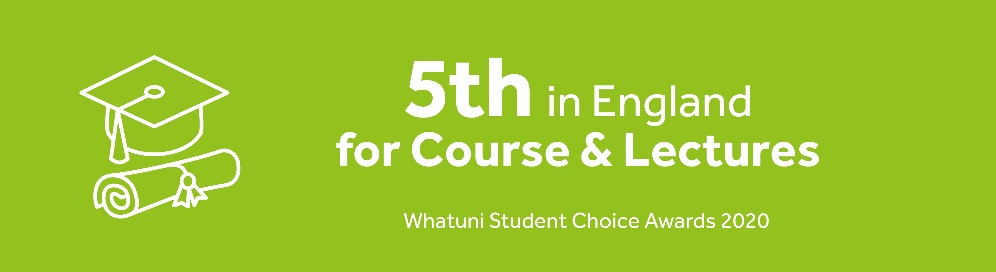 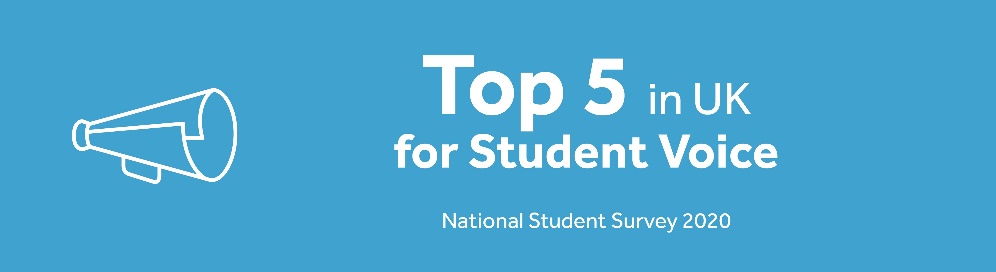 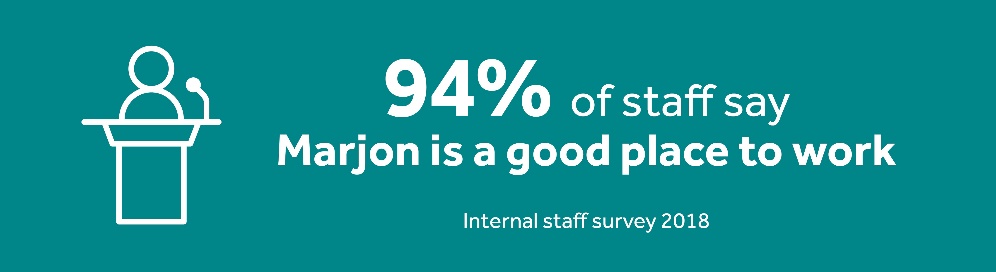 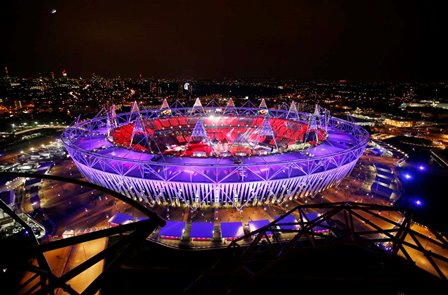 How will we teach you?
Delivered by specialist subject academics across the School of Sport Health and Wellbeing , the Business School, and  sport and business industry practitioners.
Industry endorsement Double accreditation
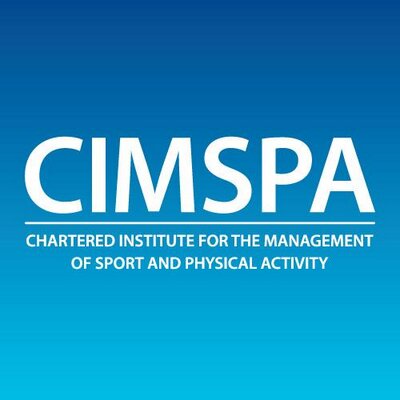 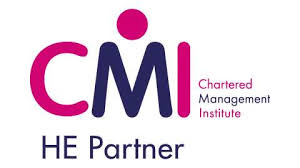 Professional Occupational Standards
‘Entry Manager’ mapped to Years 1 & 2
‘General Manager’ mapped to Year 3
The CMI is the leading body in the UK for Leadership and Management.
You will receive CMI L5 Diploma in Management and Leadership. No extra cost to you and no additional assessment.
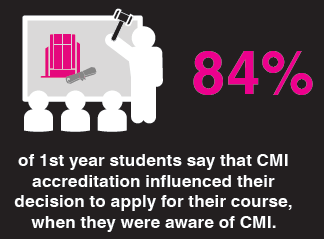 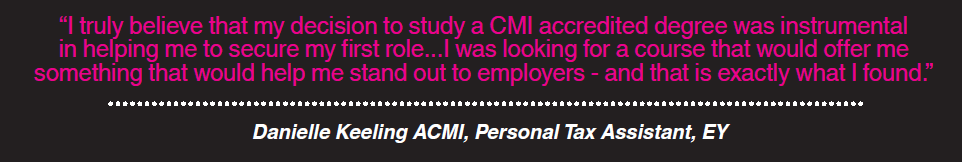 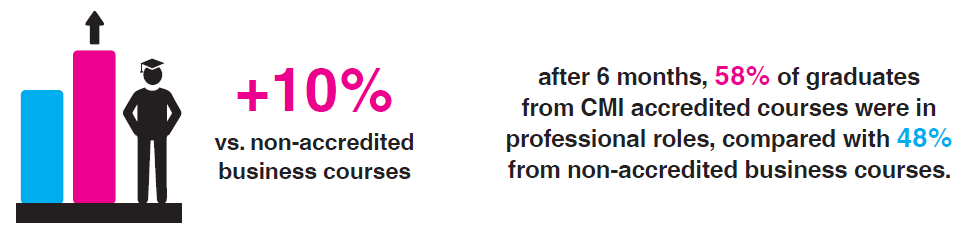 The sports landscape
Using sports power for other benefits!
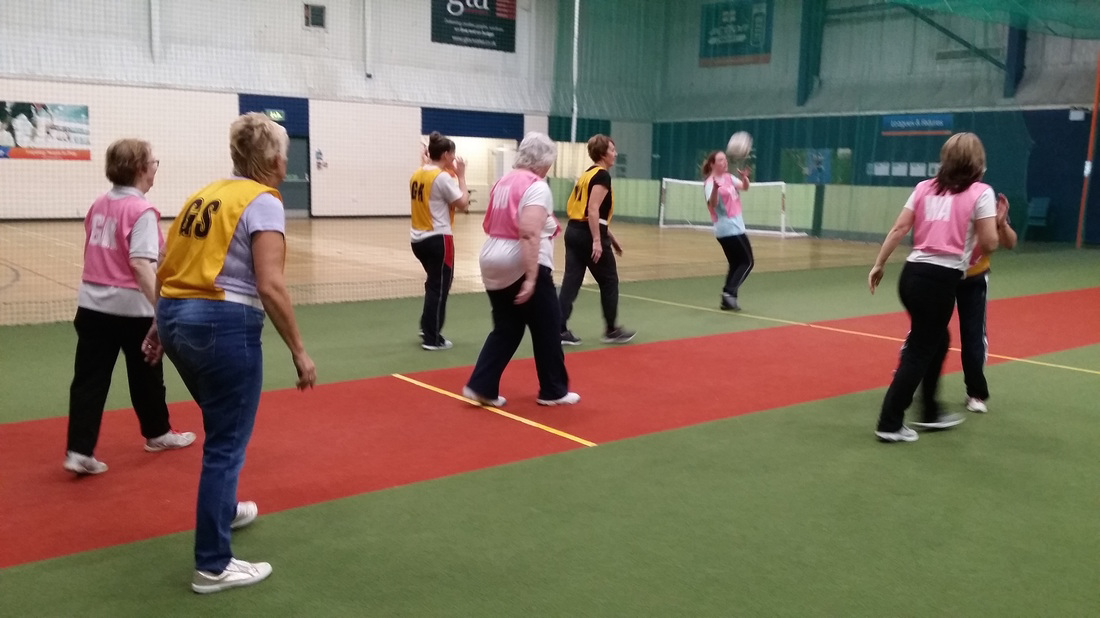 Societal
Developing people, facilities, organisations
Opportunities for all – customer service and soft skills
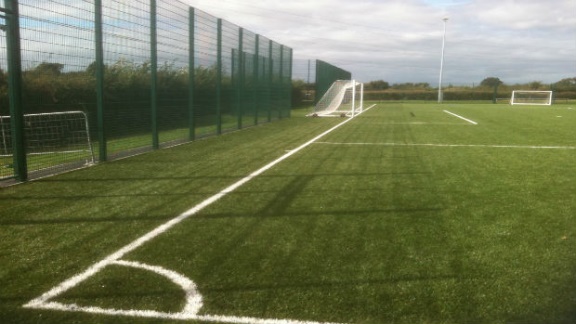 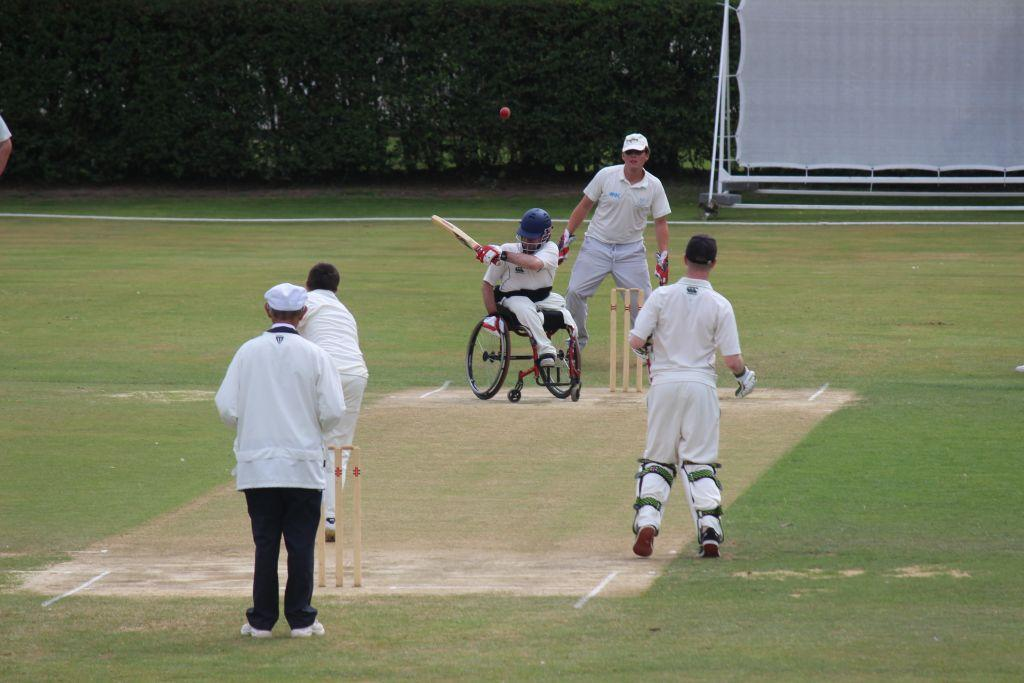 An exciting and dynamic industry that requires knowledge and appreciation of:
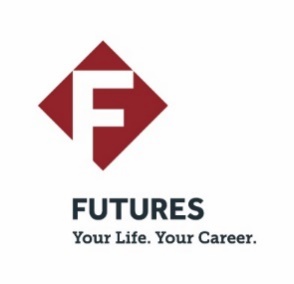 Camp America?
OPPORTUNITY TO SPEND 9 WEEKS LIVING AND WORKING ON A SUMMER CAMP IN THE USA!
Year-Long Industry placement / internship?
Local
National
International
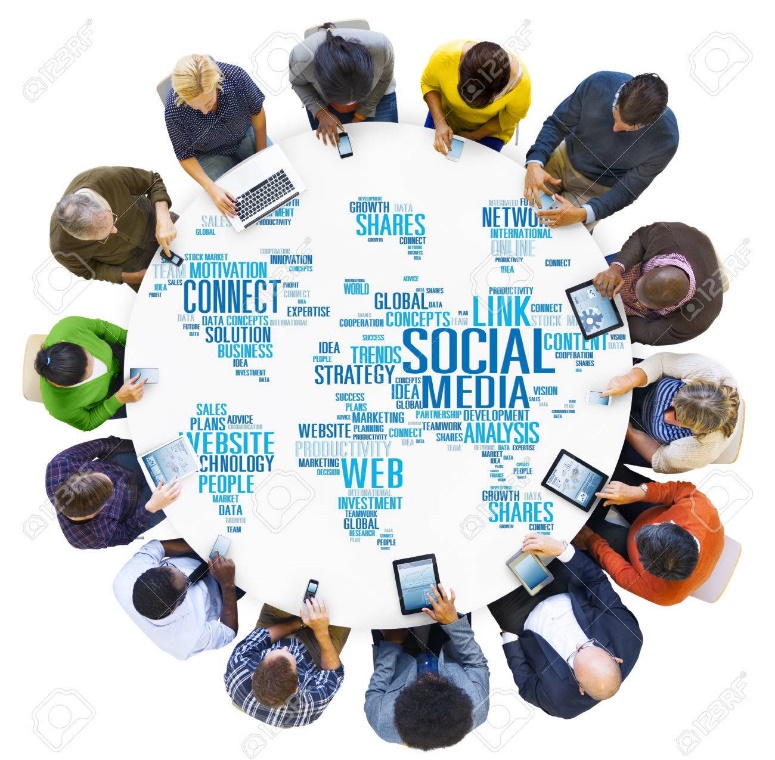 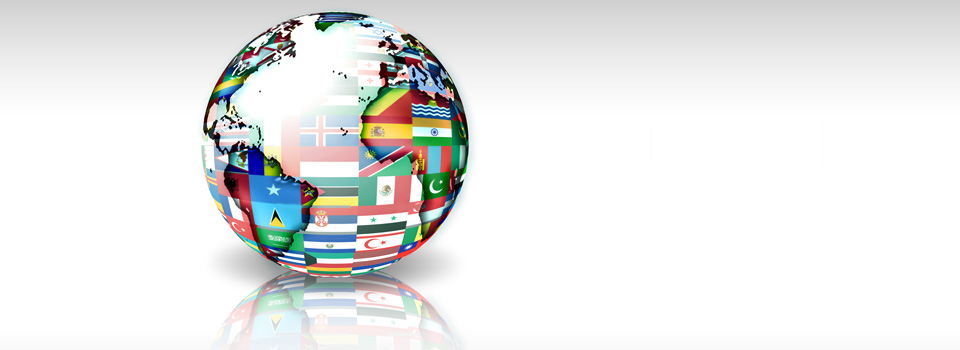 Employer Partnerships
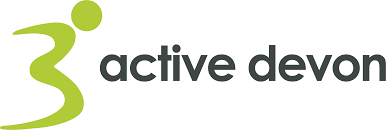 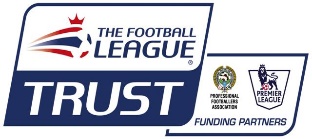 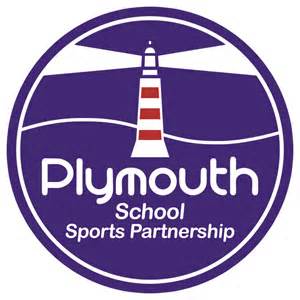 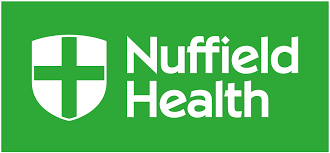 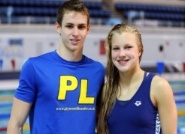 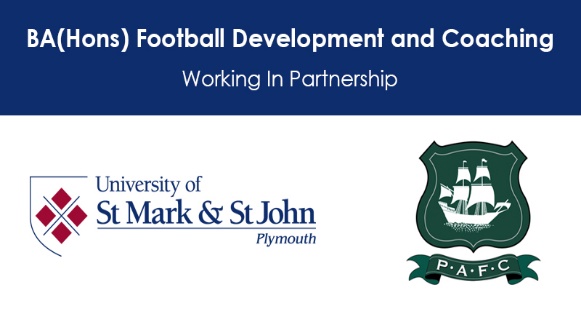 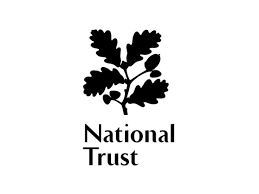 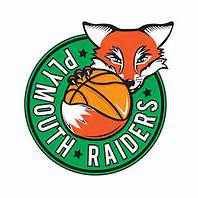 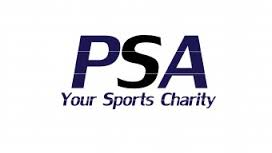 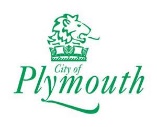 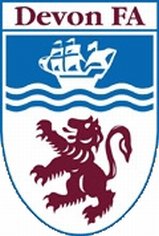 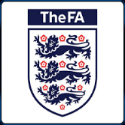 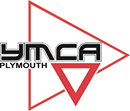 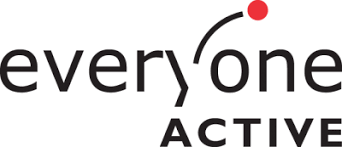 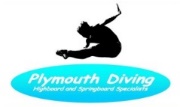 Assessment
Business Reports
Essays
Presentations
Pitches
Posters
Business Plans
Reflective Portfolios
Multi-choice in-class tests
Event Management delivery and evaluation
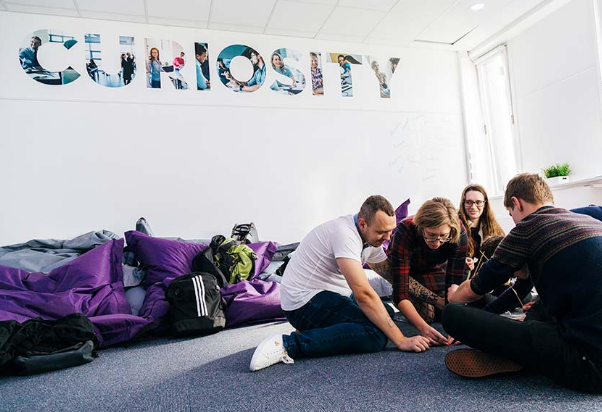 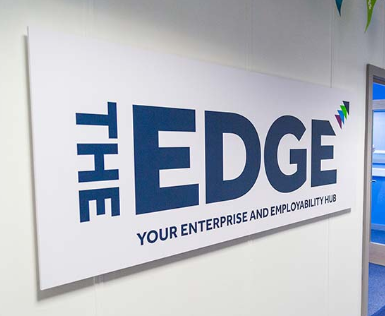 Facilities
Enterprise and Employability 
Hub – The Edge

Extracurricular Activities
Business Support and Guidance
Incubation Space
Enterprise Ambassadors  
Futures
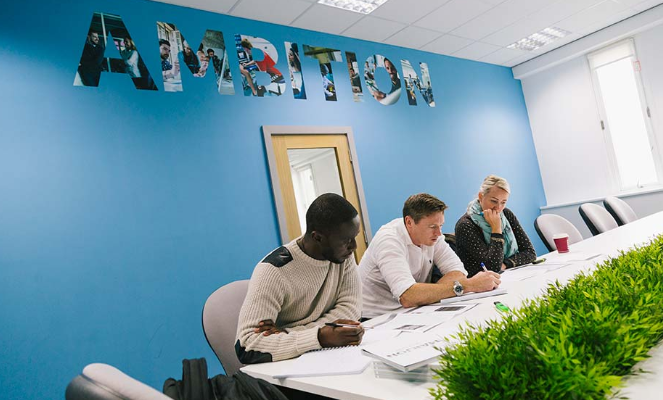 A great university community
Online
Face to face
Plymouth – A Great Place to Study!
Career routes SBM
Keep in touch…
Name Dr Phil Brown
Senior Lecturer and Programme Leader
Course name BSc Sport Business Management
Plymouth Marjon University 
pbrown@marjon.ac.uk
Happy to have an informal chat over the phone
@MarjonSPDEV